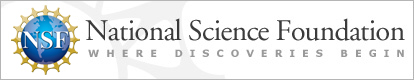 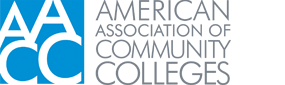 Mechatronics
The Foundation for Manufacturing, Supply Chain Technology and other critical industries
October 24, 2013
Our Participants
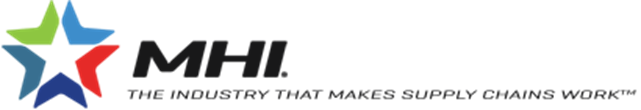 Gary ForgerSVP of Professional Development
William Mazurek, Director of Continuous Improvement
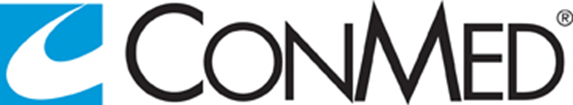 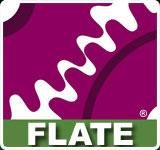 Marilyn Barger, Ph.D., P.E., CPT
Executive Director and PI
Florida Advanced Technological Education Center of Excellence
Ned D. Young, Ph.D.Co-PI The National Center for Supply Chain Technology Education
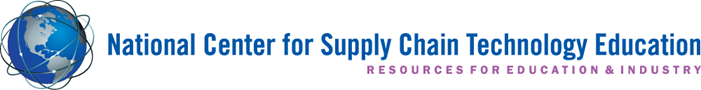 2
What is Mechatronics?
“Mechatronics is the synergistic combination of precision mechanical engineering, electronic control and systems thinking in the design of products and manufacturing processes. It relates to the design of systems, devices and products aimed at achieving an optimal balance between basic mechanical structure and its overall control.”
http://www.journals.elsevier.com/mechatronics/
AACC Mechatronics Video
3
Questions for the audience?
Does your institution have a mechatronics type program?

If so, what is it called?
4
Mechatronics – An Integrative Discipline
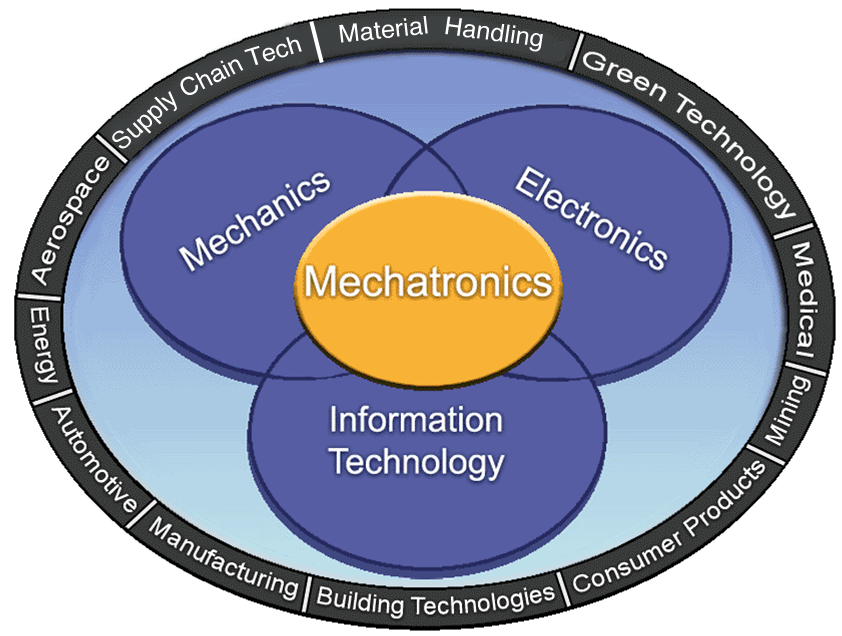 5
Industry Sectors Requiring Mechatronics?
Material Handling:    MHI/SCTE Video
AdvancedManufacturing:         Flate Video
Packaging:                Invata Video
Renewable Energy:   Wind turbine Video
6
What type of employees have Mechatronics Skills?
In Material Handling?
In Production/Manufacturing?
7
Are there relevant industry certifications?
Siemens: Mechatronics SystemsCertification
The Association for Packagingand Process Technologies (PMMI)Mechatronics Certificates
8
Questions for our Industry Partners
Are there other certifications?

How important are certifications?

Is an Associate degree of similaror equal value?
9
Questions for the audience?
Do your industry partners requirecertifications?

How important are the certifications?

Is an Associate degree of similaror equal value?
10
Mechatronics and the curriculum
How can industry specific awarenessand mechatronic applications beincluded in an integrated curriculum?
Chattanooga State  (auto)

St. Clair College (automation, energy)

Gateway Technical College (general)
11
Two Example Curricula
12
Mechatronics – An Integrative Discipline
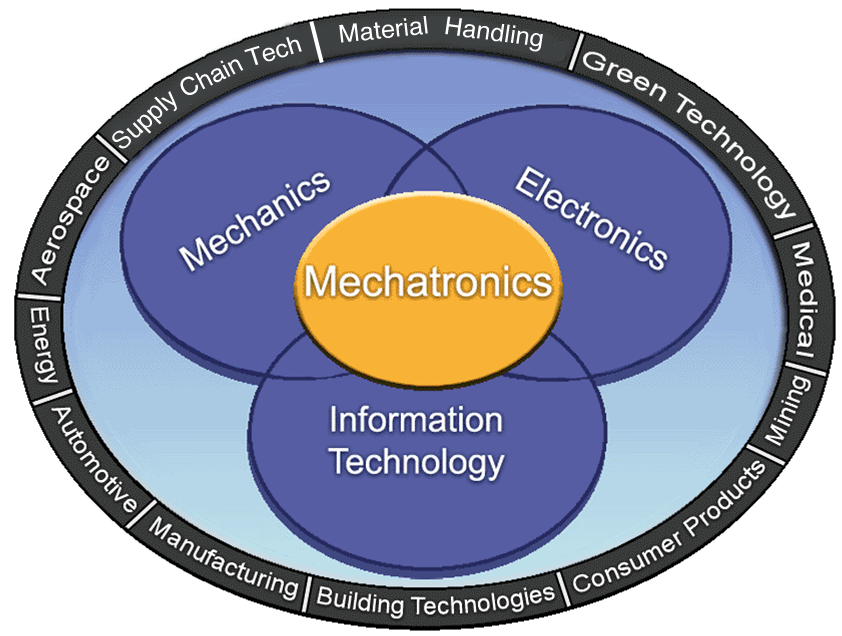 13
Let’s Discuss
Other ideas how industry specificawareness and applications be included in the curriculum?Examples of strategies that have worked?
14
Concluding thoughts…
Mechatronics is a growing skill setThese skills are transferable acrossmany industries

Educational institutions must betterunderstand how these skill sets canbe integrated in curricula offerings
15
Contact us:
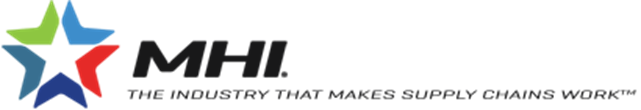 Gary ForgerGForger@mhi.org
William Mazurek bmazurek@linvatec.com
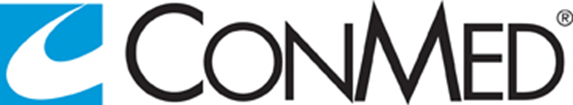 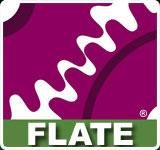 Marilyn Barger, Ph.D., P.E., CPT
mbarger@hccfl.edu
Ned D. Young, Ph.D.ned.young@Sinclair.edu
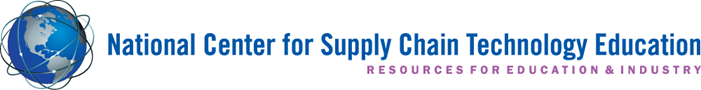 16
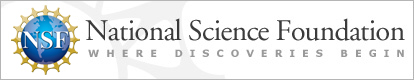 This work was partially funded by NSF grants DUE 1104176 and DUE 0802436. 

Any opinions, findings, conclusions or recommendations presented are only those of the presenter grantee/researcher, author, or agency employee; and do not necessarily reflect the views of the National Science Foundation.
17